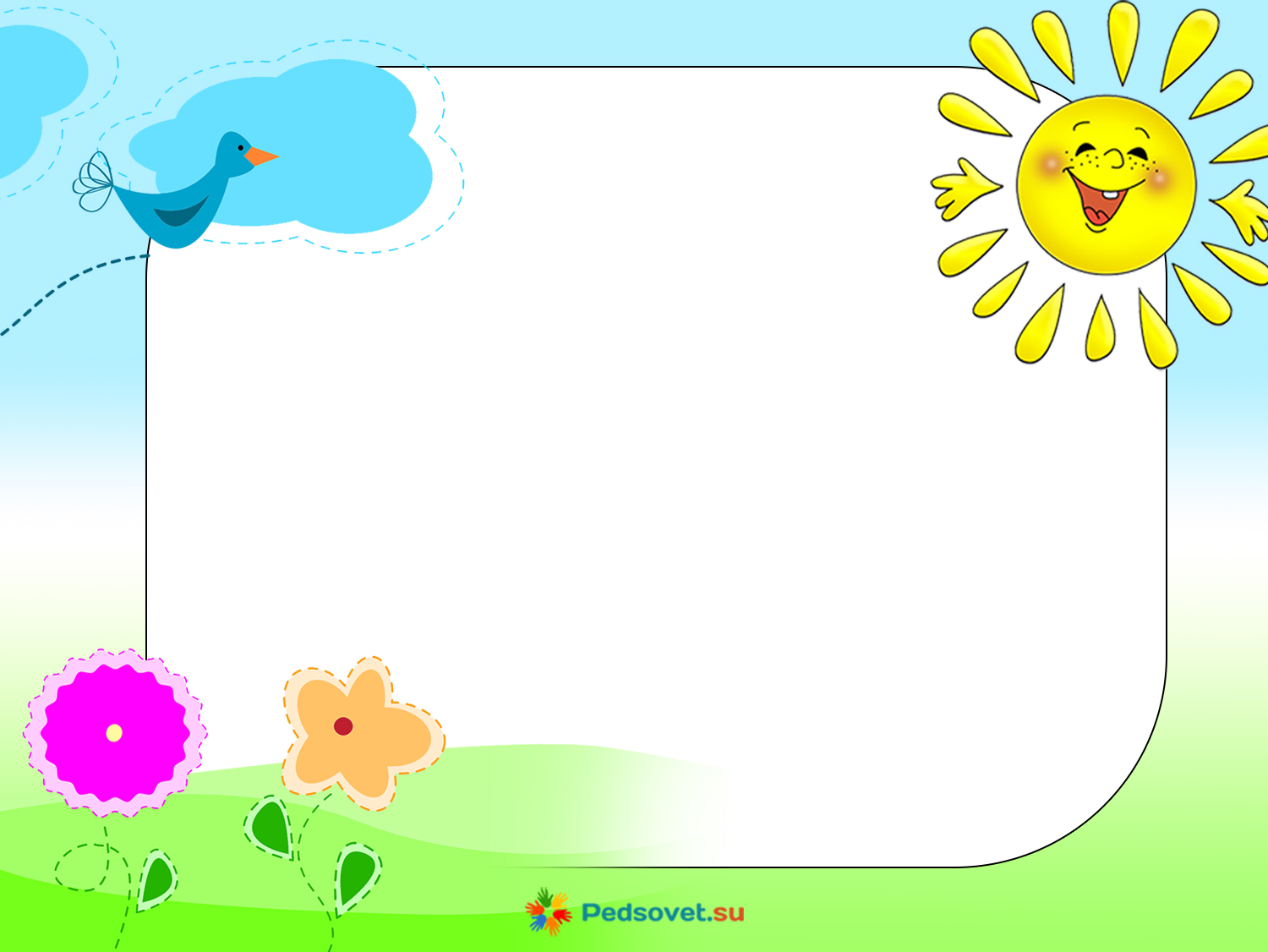 Сказка
« Волк и семеро козлят»

Подготовила: Турковская М.А
turkovskaya.marina@bk.ru
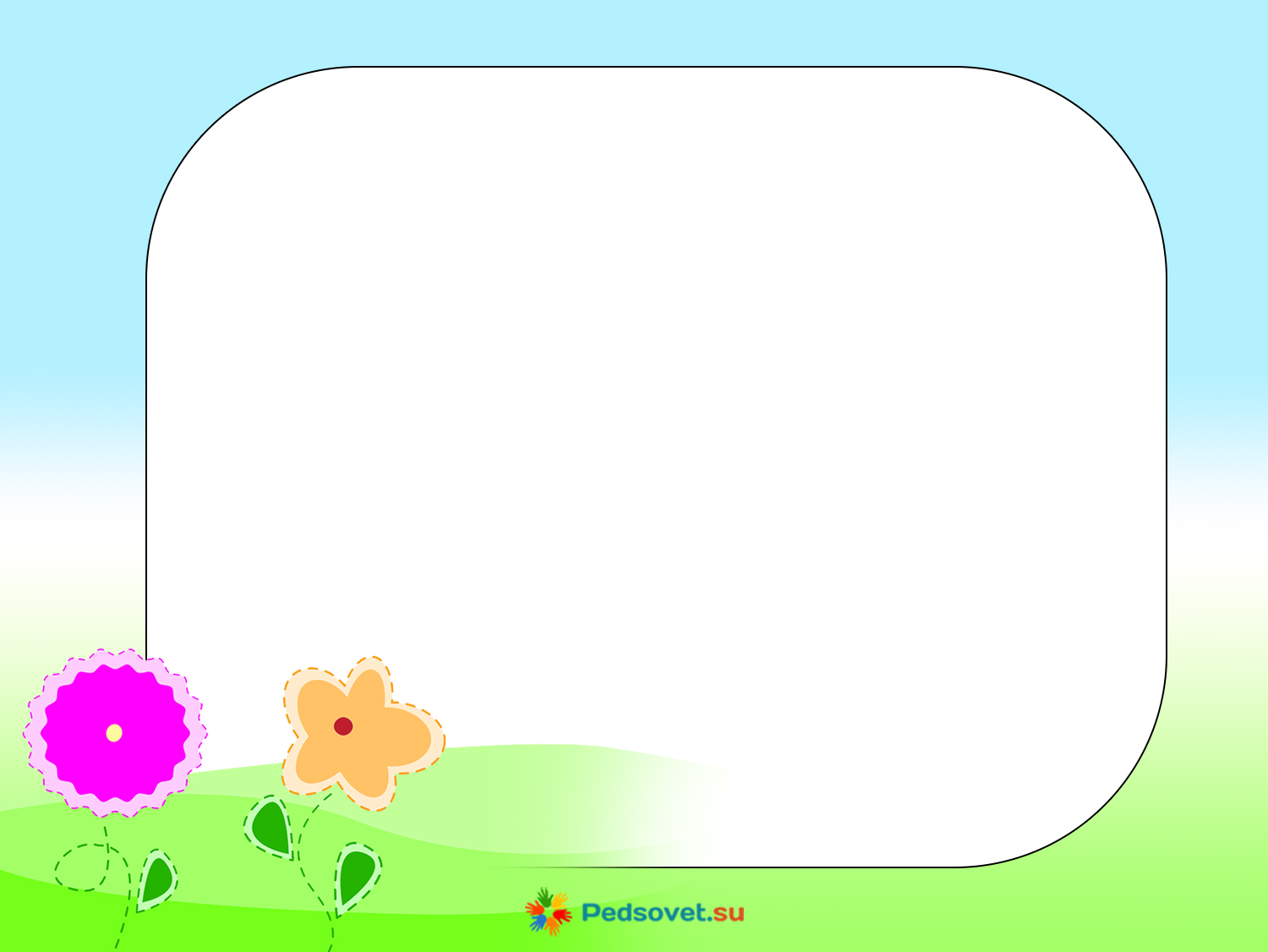 Предлагаю вместе с мамой просмотреть мультфильм,
 

перейти по ссылке:
https://yandex.ru/video?path=wizard
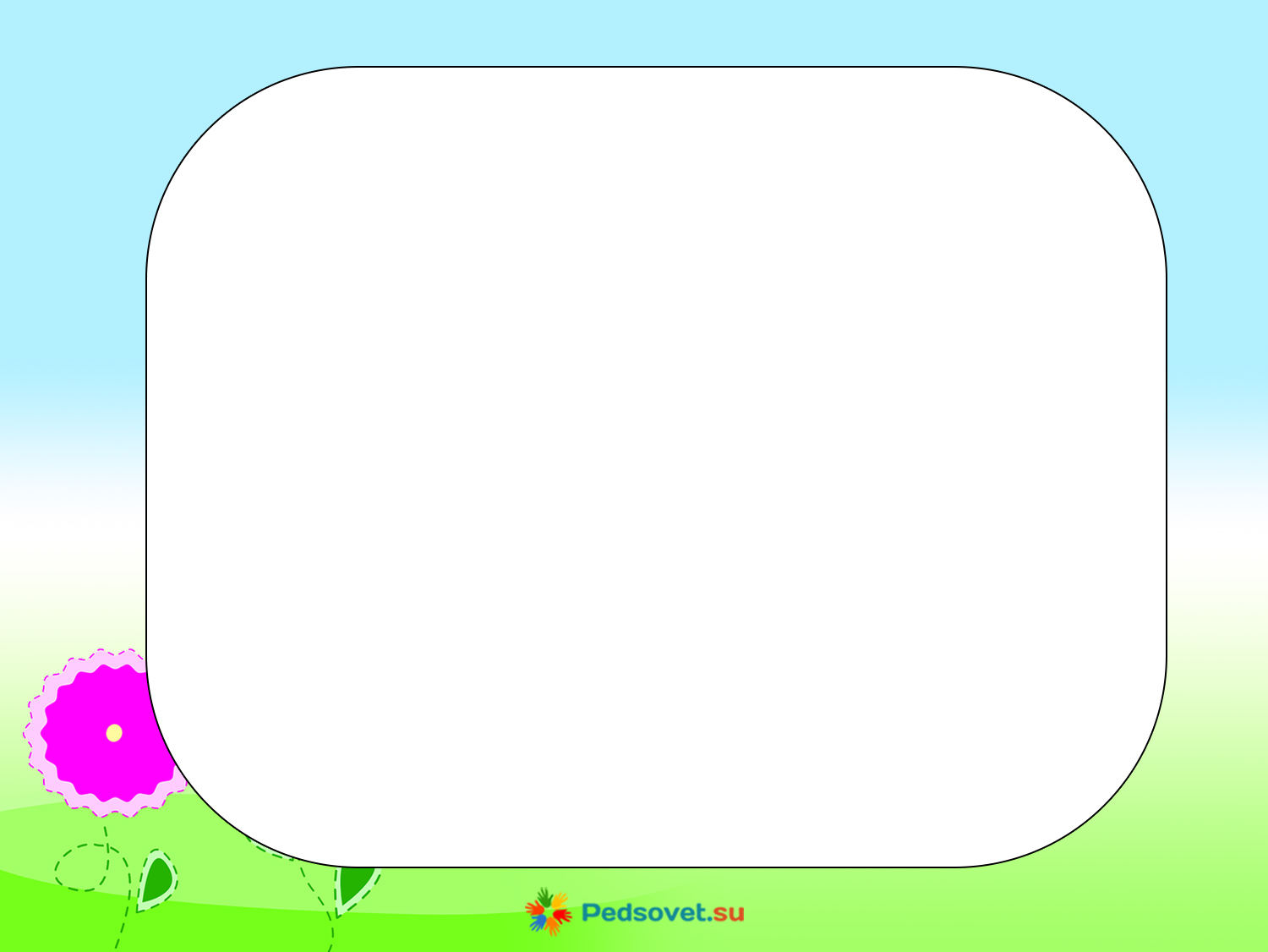 Беседа.
Как называется сказка?
2. Где жила коза с козлятами?
3. Куда уходила коза?
4.Как козлята узнавали, когда приходила коза?
5. Кто съел козлят?
6. Что предложила коза волку?
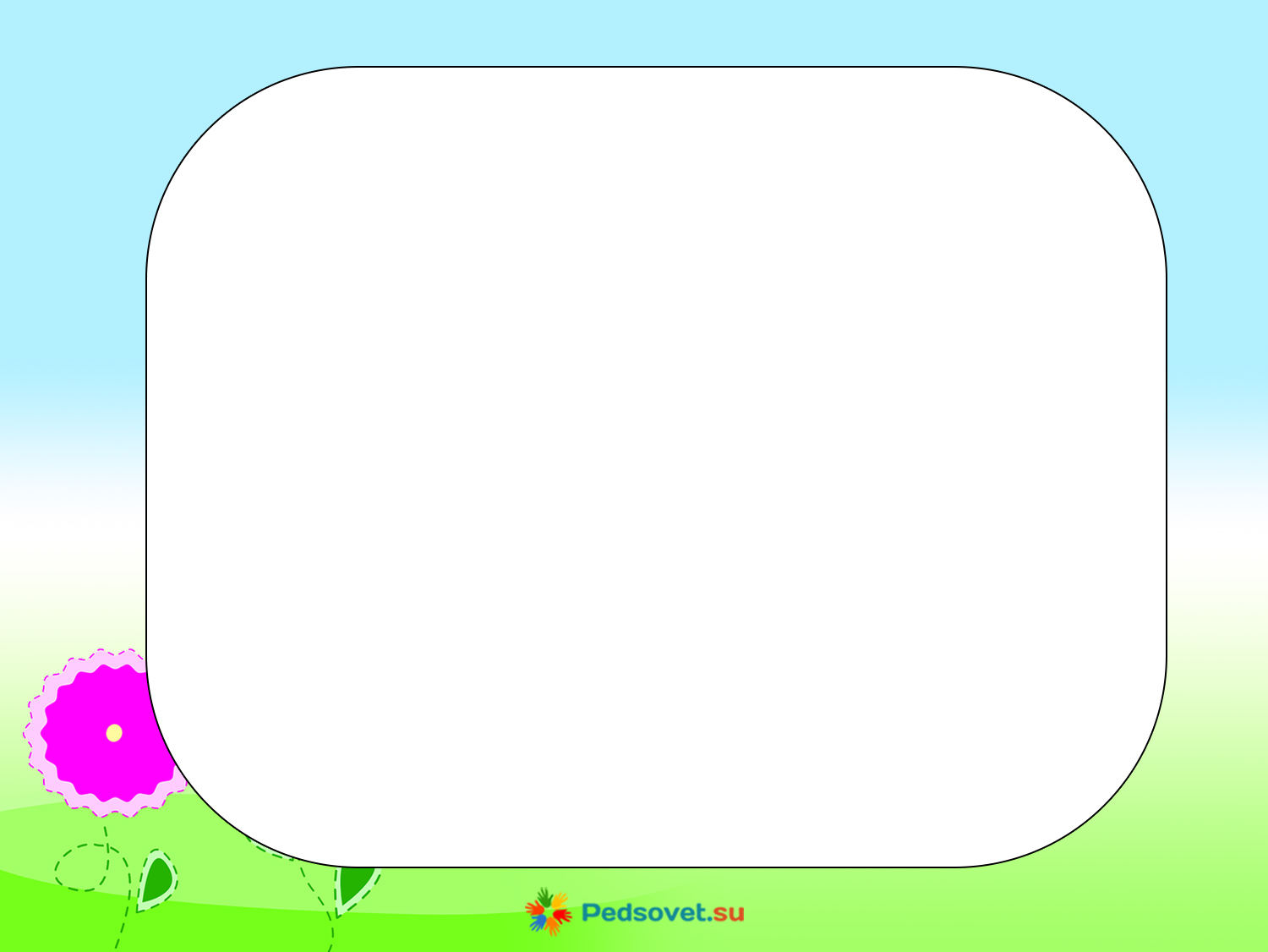 Подвижная игра « Волк и козлята « 

перейти по ссылке: 

http://tmndetsady.ru/igrovaya/podvizhnyie-igryi/news11165.html
https://play-plan.ru/games/na-ulitse/podvizhnaya-igra-so-skakalkami-volk-i-semero-kozlyat/
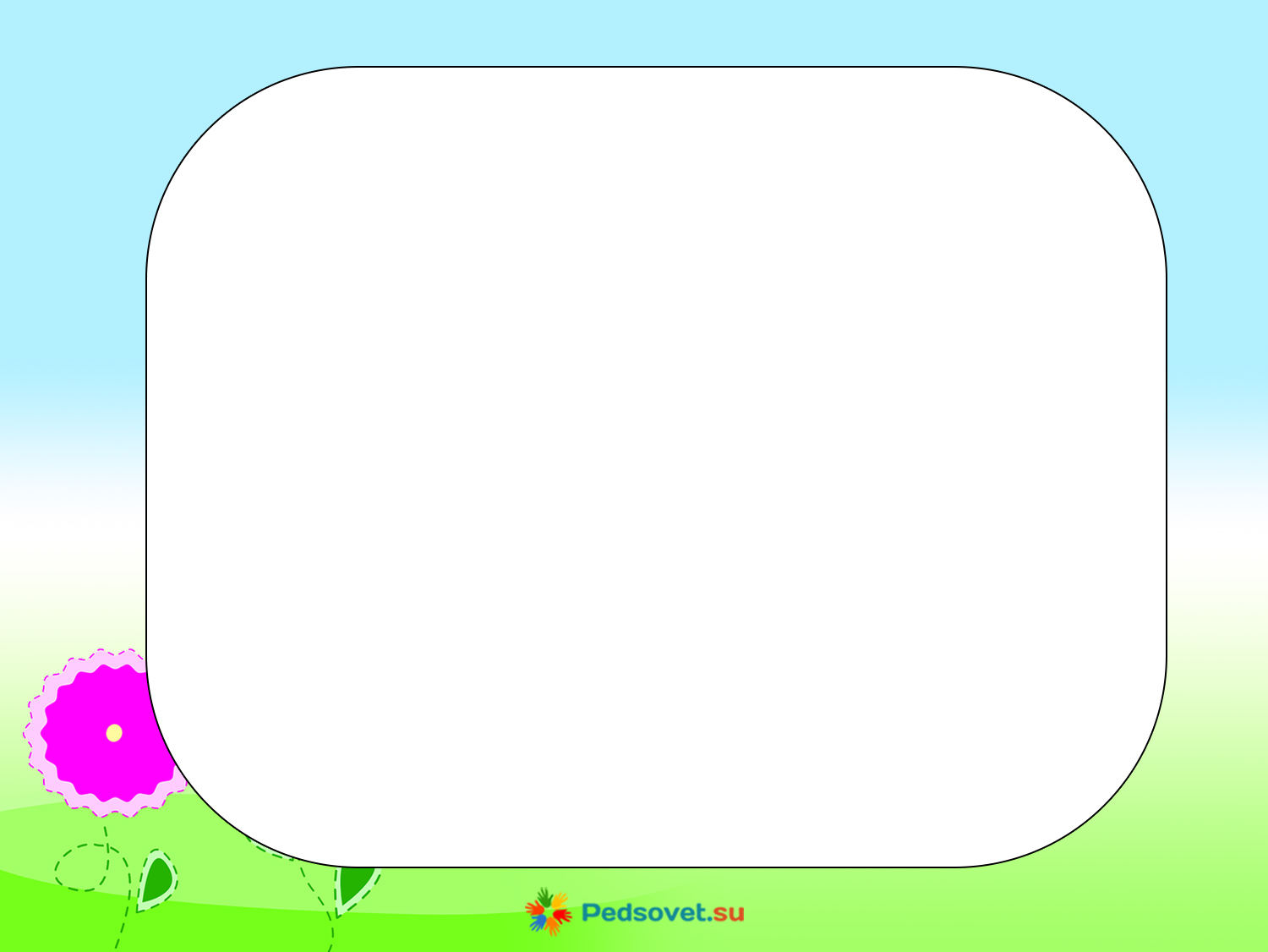 Молодец!
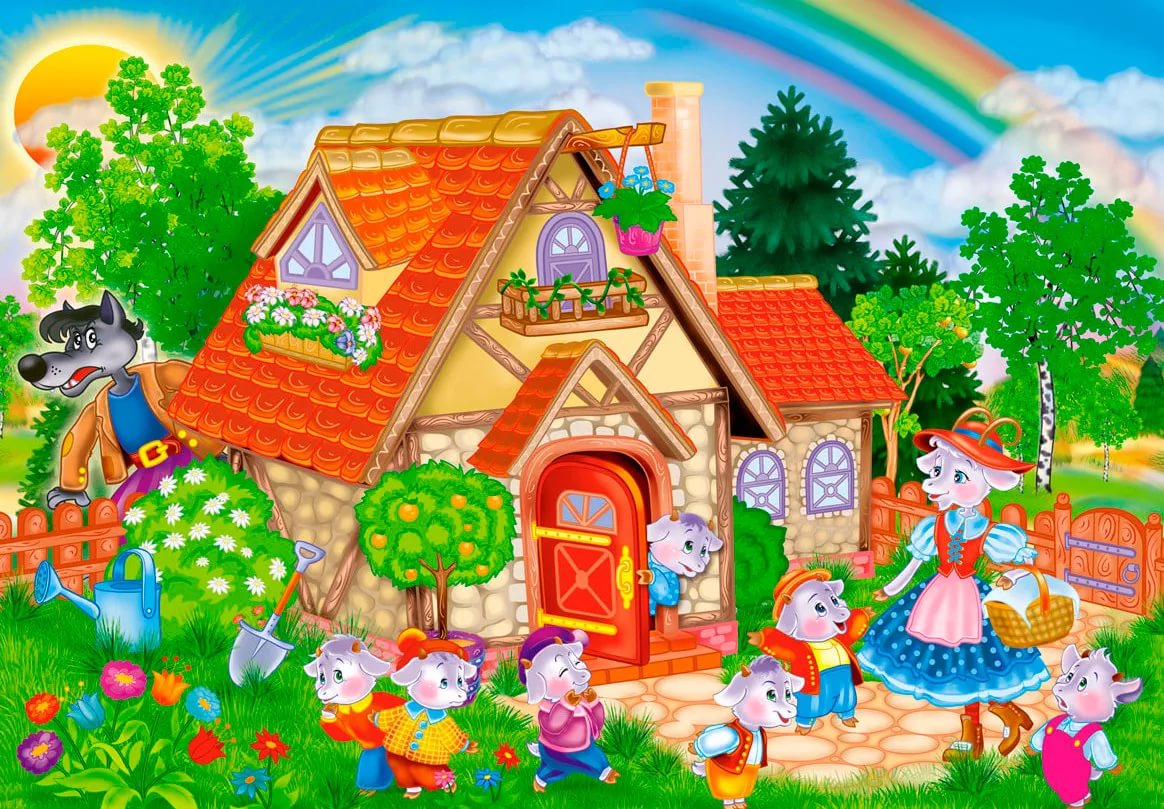